Муниципальное автономное образовательное учреждение города Владимира Лингвистическая гимназия №23 им. А.Г. СтолетоваПроект: « В поликлинике»(в рамках курса внеурочной деятельности «Город мастеров»)
Проект подготовили:
Учащиеся 3 «В» класса
Учитель: Бахарева Н.Л.
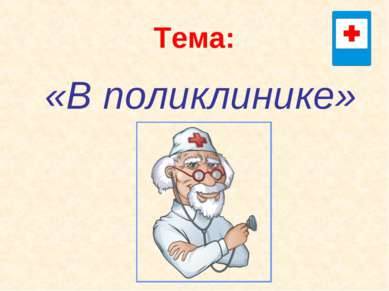 Цель проекта: 
познакомить с работой медицинского персонала в поликлинике.
Задачи проекта: 
формировать культуру социальных отношений через обращение за помощью в медицинское учреждение;
формировать культуру здорового образа жизни;
воспитывать уважение к труду медицинского работника;
расширять кругозор, развивать устную речь, произвольное внимание и мышление, память.
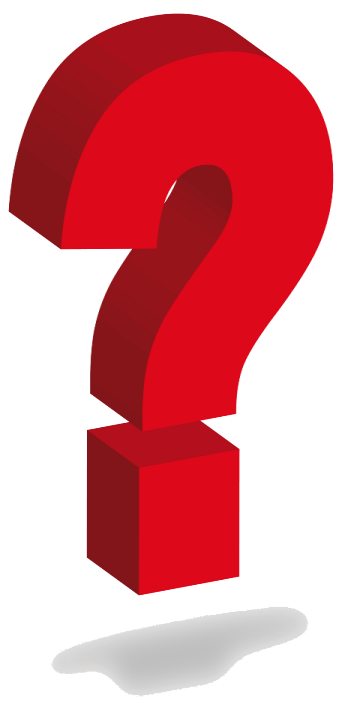 Если кто-то занеможет,Он немедленно поможет.Есть сироп, зеленка, йод.Голова болит? Живот?Хочешь градусник? Таблетки?Нет, болеть не стоит, детки.Все же заболел? Не плачь!Вмиг тебе поможет...
 Врач
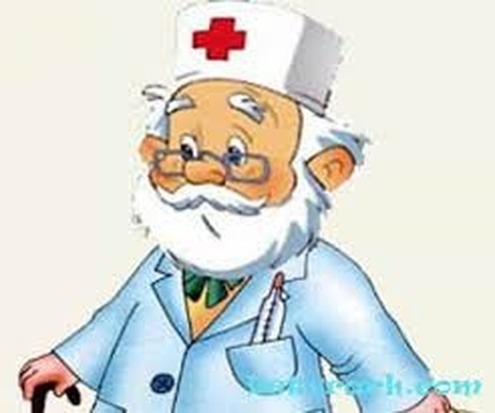 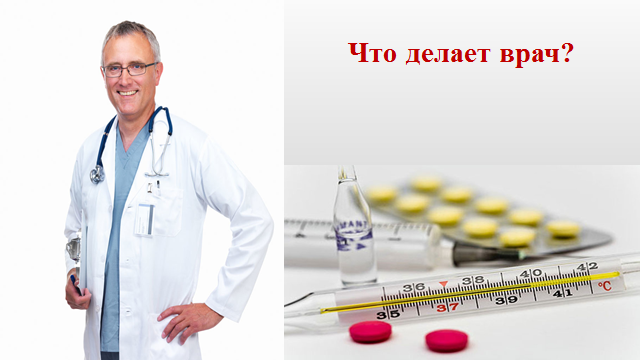 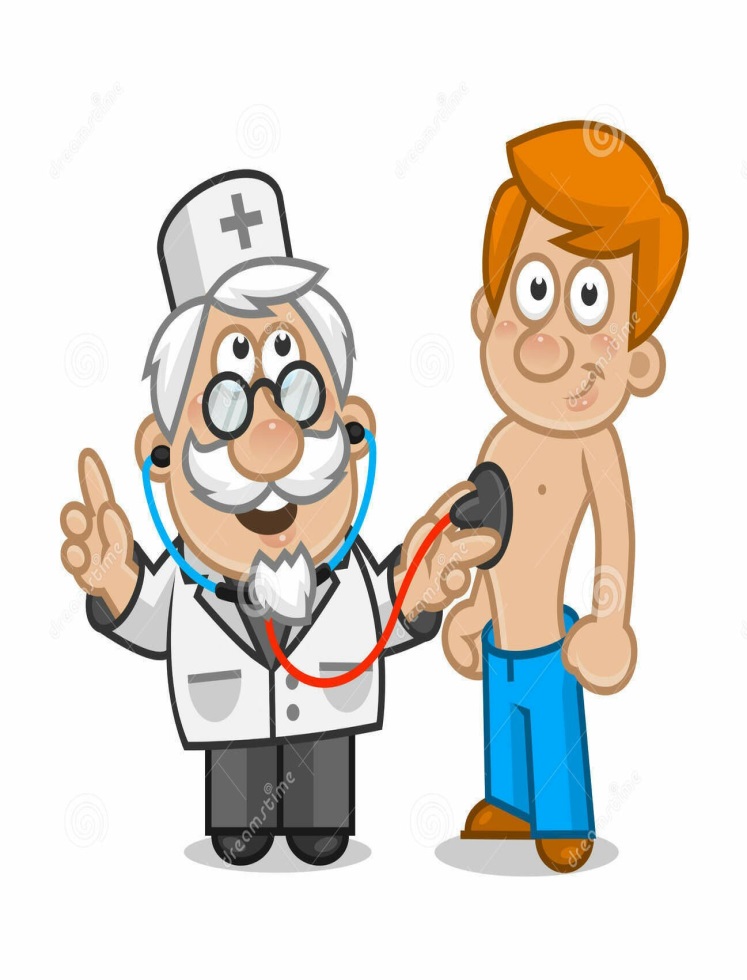 Он лечит людей
.
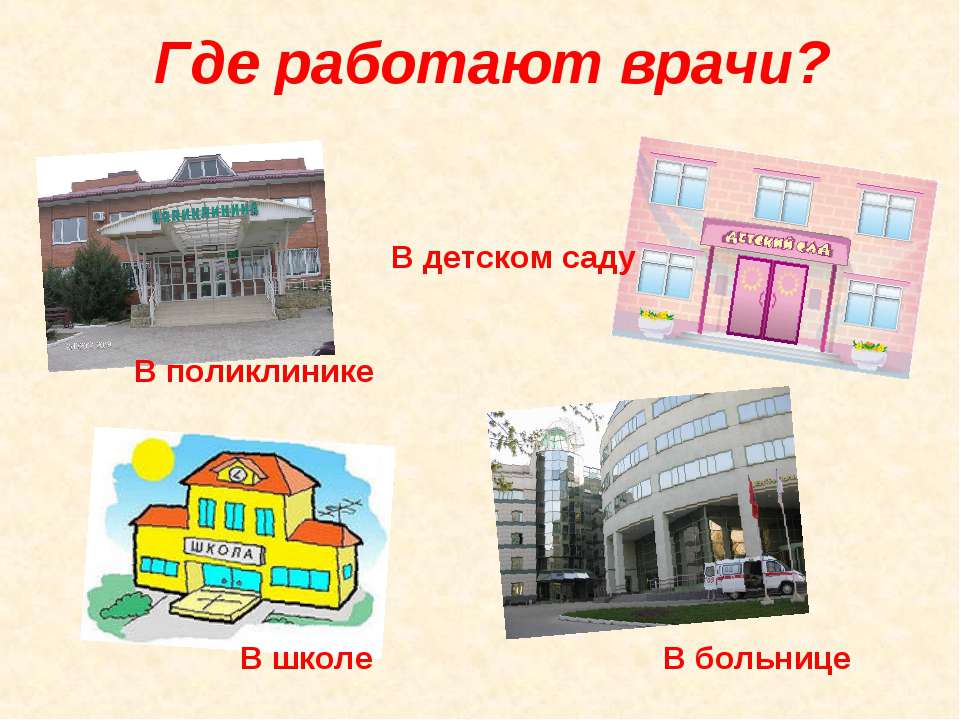 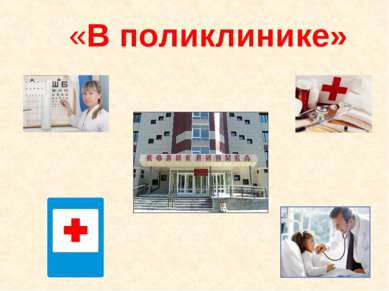 Врачи работают в медицинских центрах, больницах.
Если вы заболели и не можете добраться до больницы, можно вызвать скорую помощь, позвонив по номеру 03.
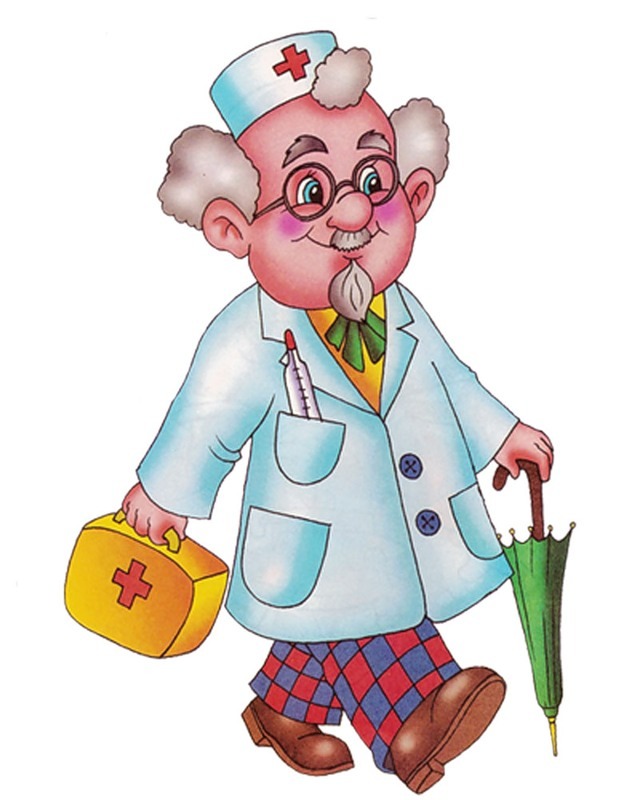 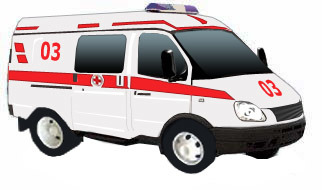 Что помогает врачу в работе?
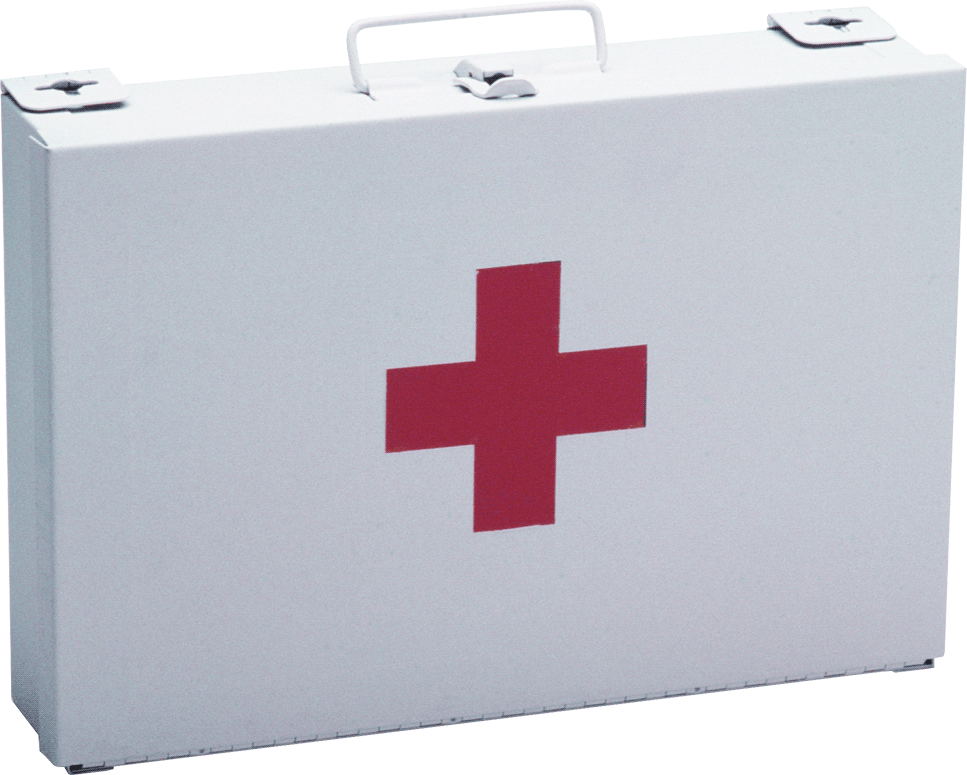 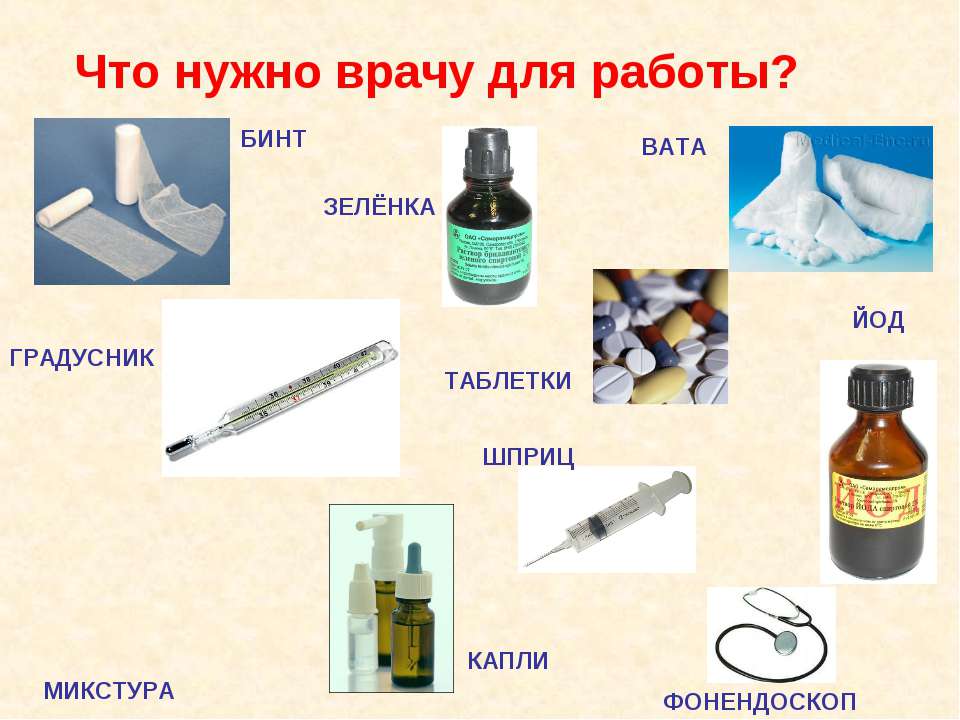 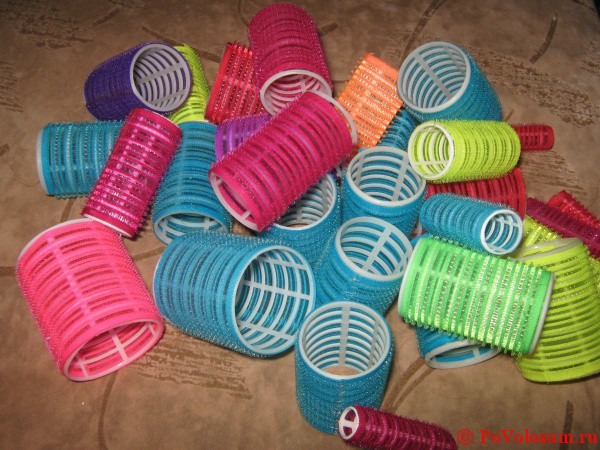 Выбери инструменты врача
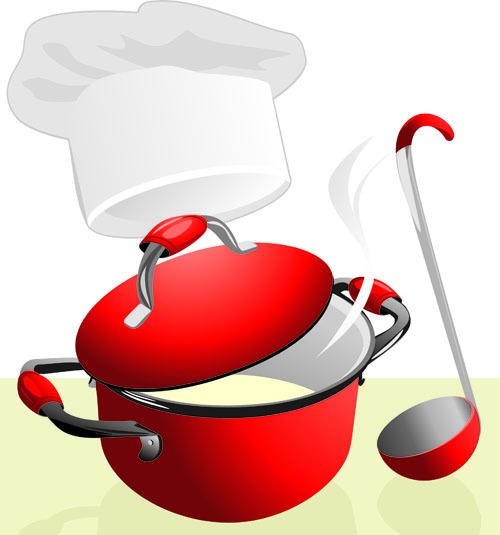 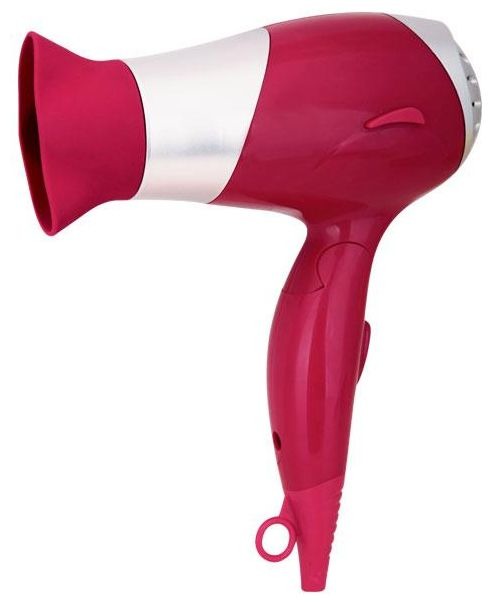 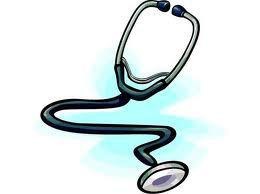 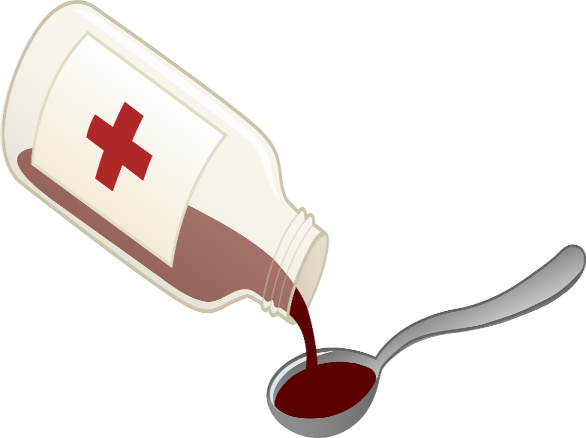 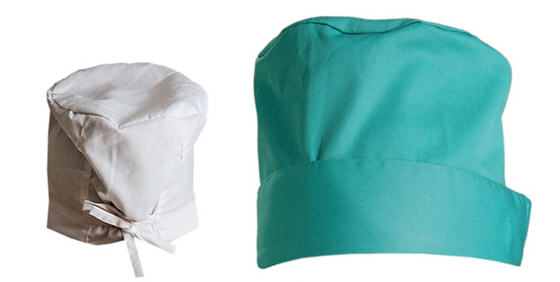 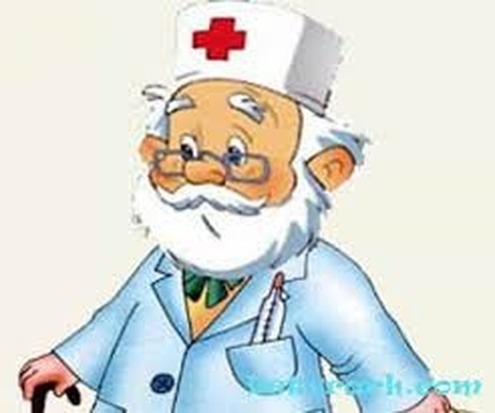 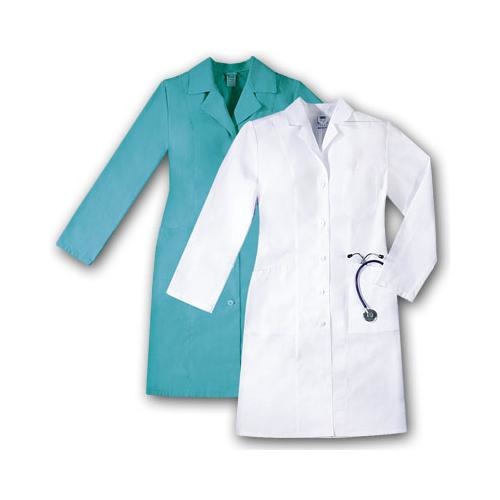 Рабочая одежда врача
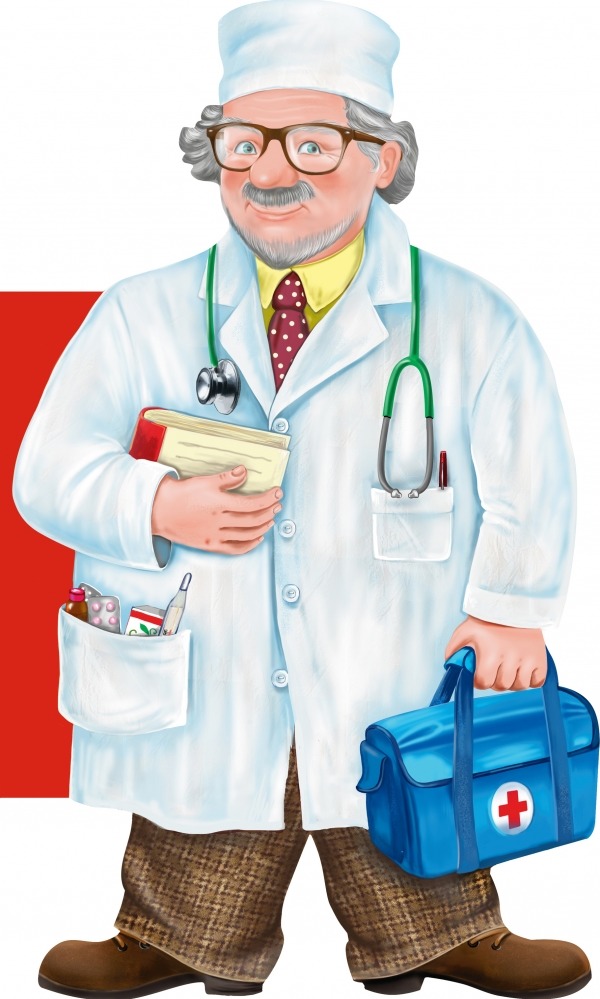 Существует много специальностей у врача
Мы в медицинском колледже
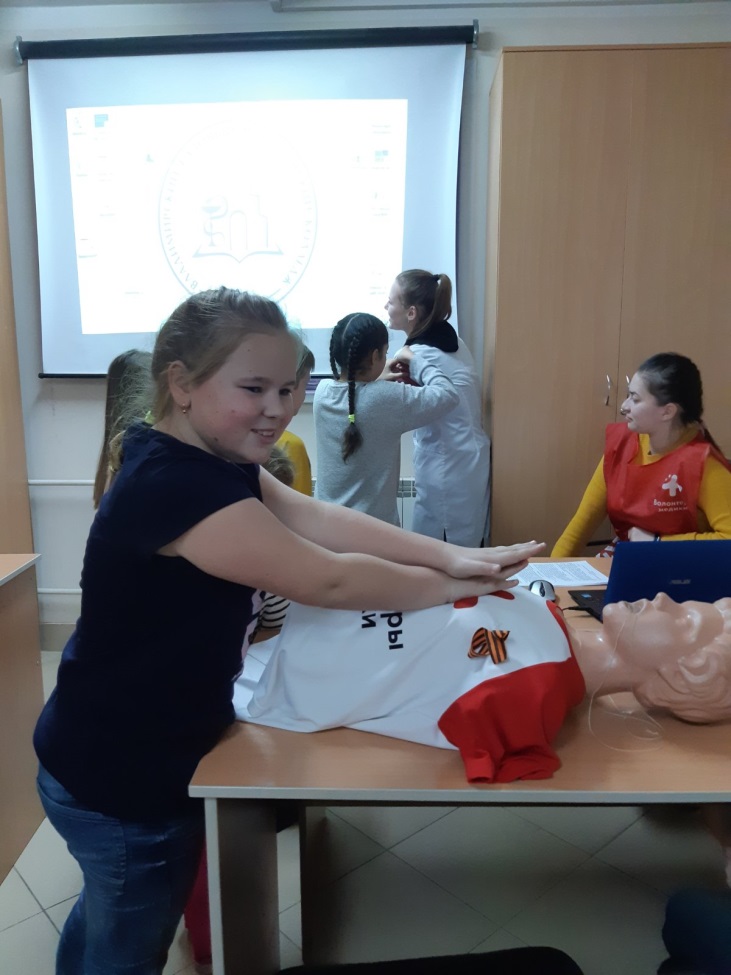 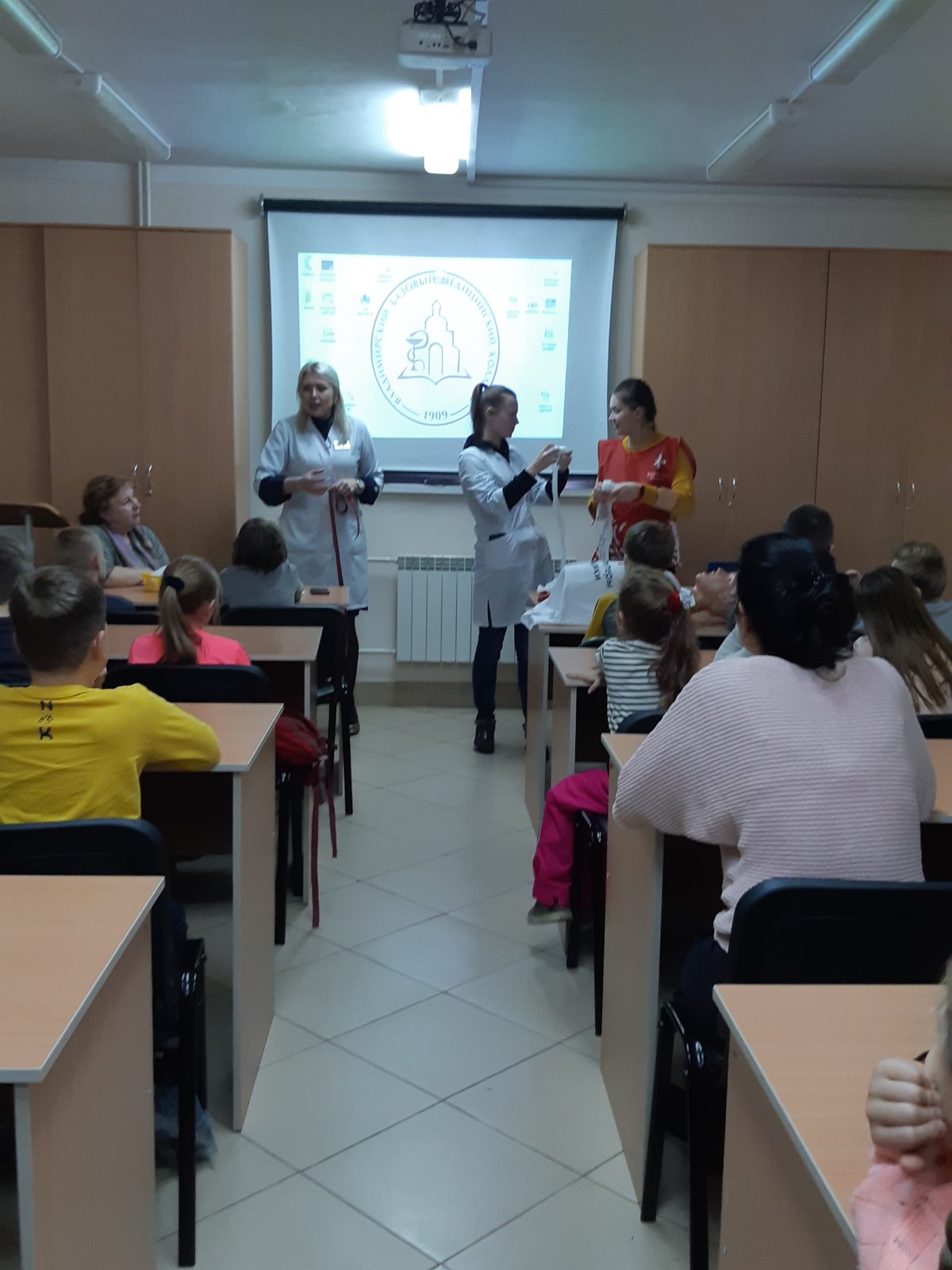 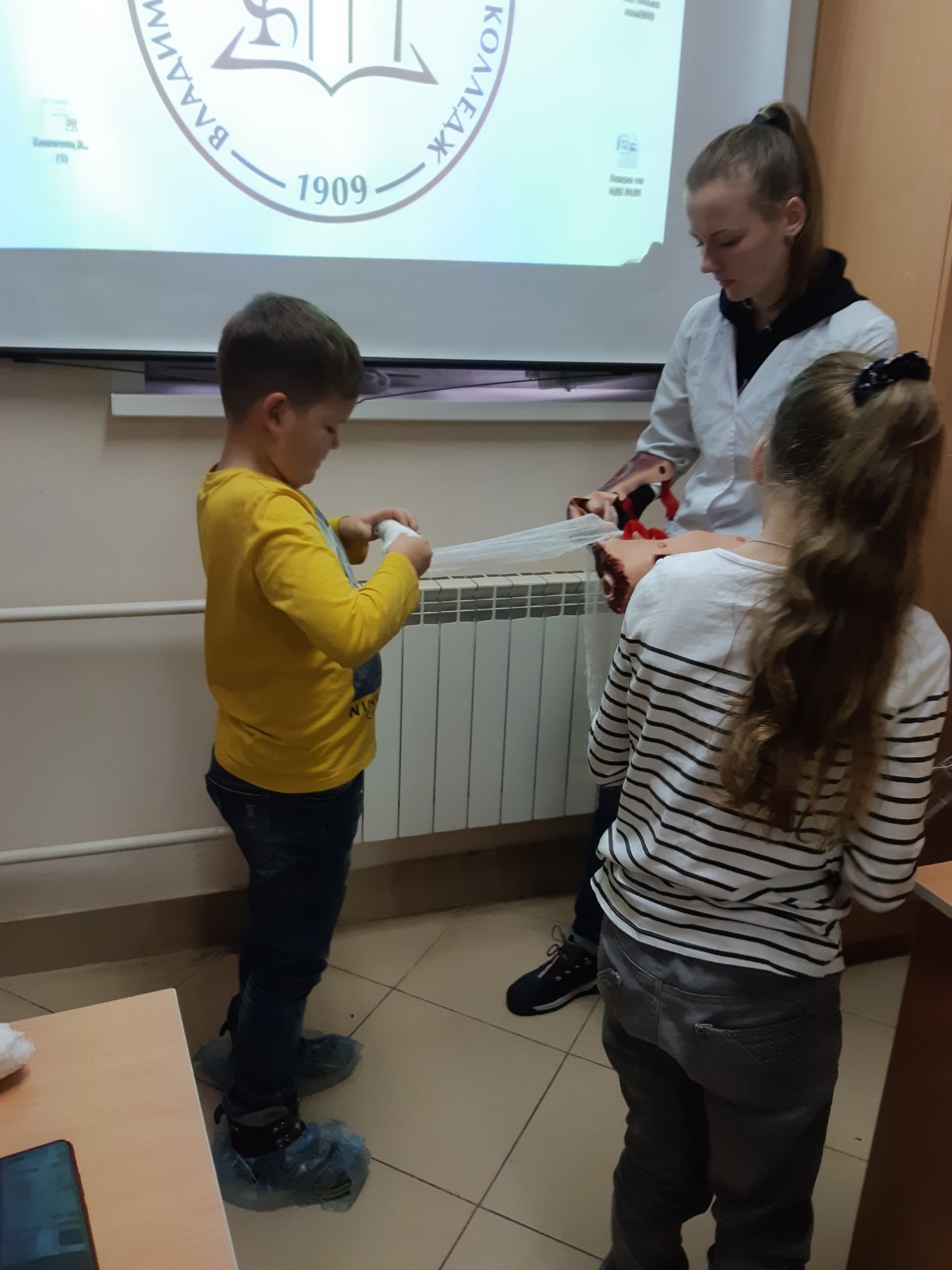 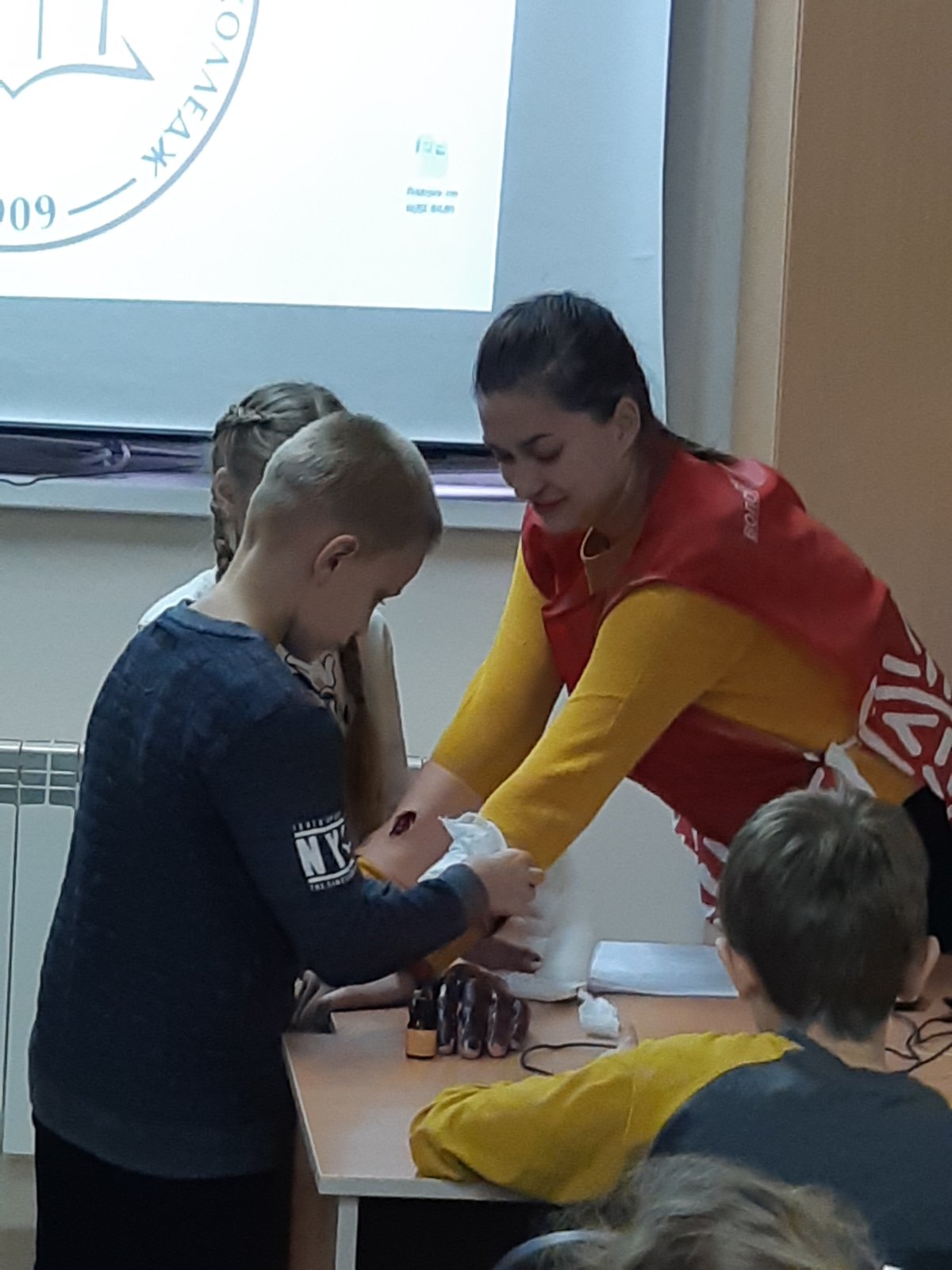 Каким должен быть врач?
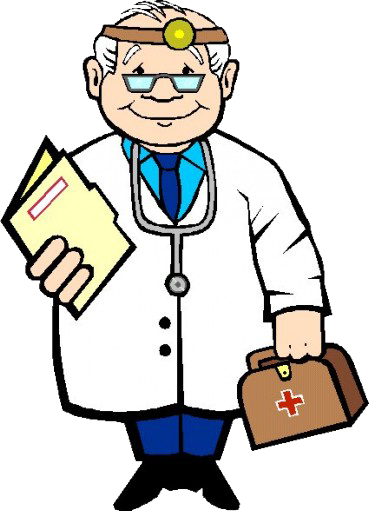 Добрым
Внимательным
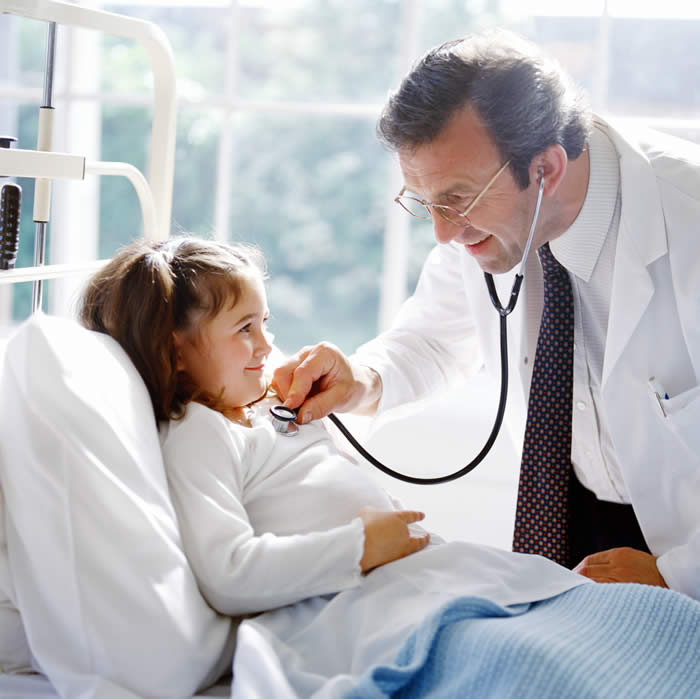 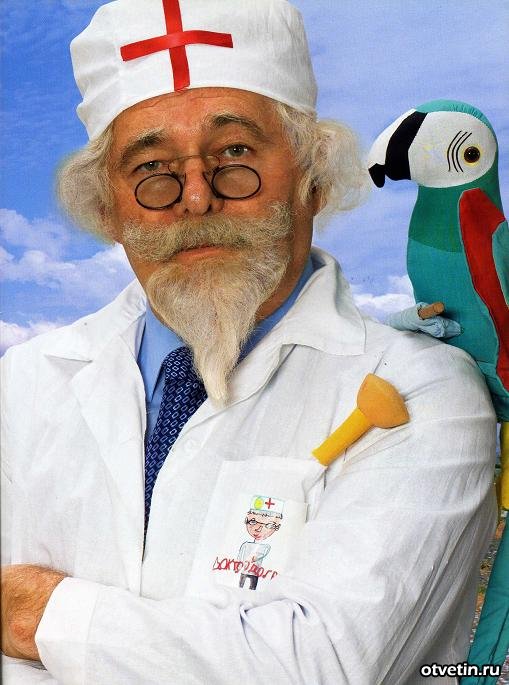 Умным
Вежливым
Аккуратным
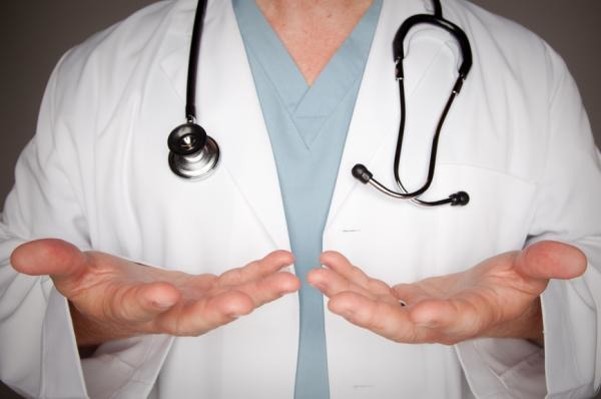 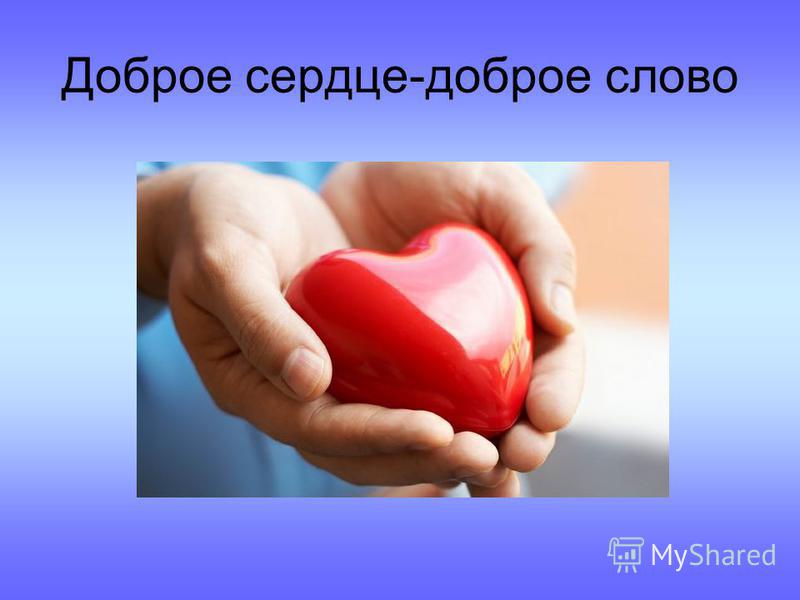 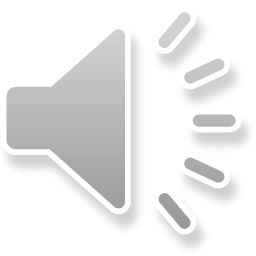 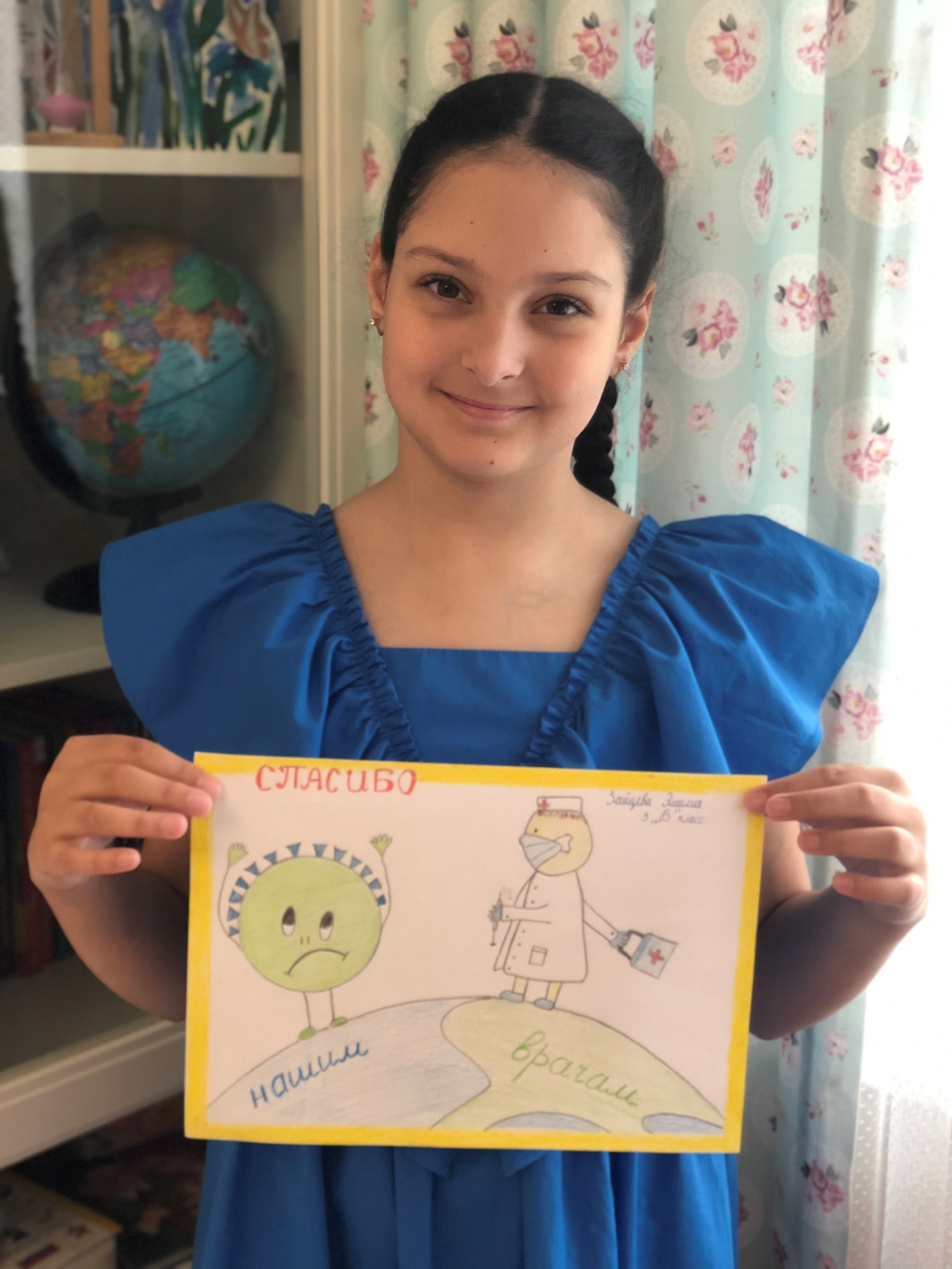 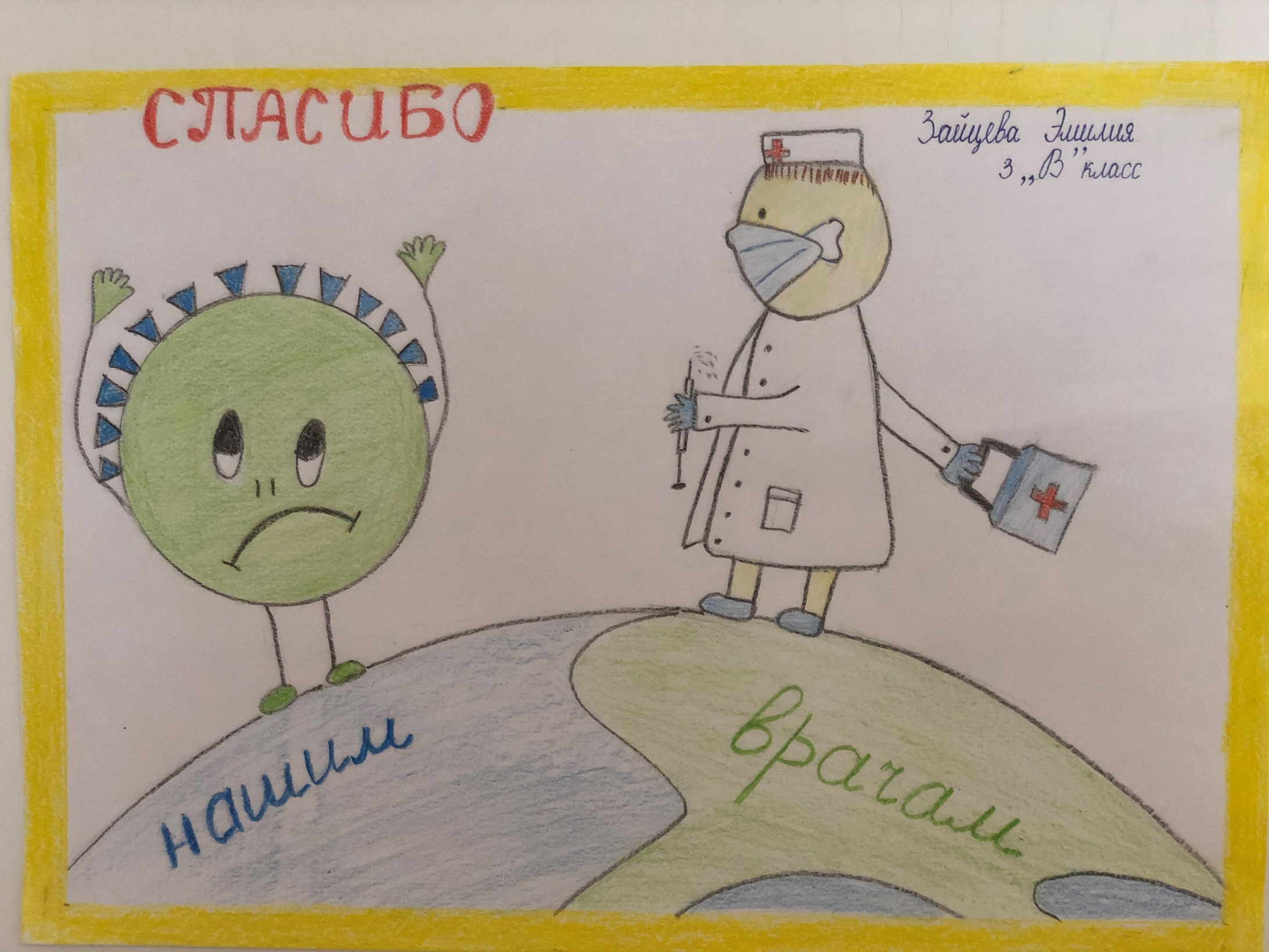 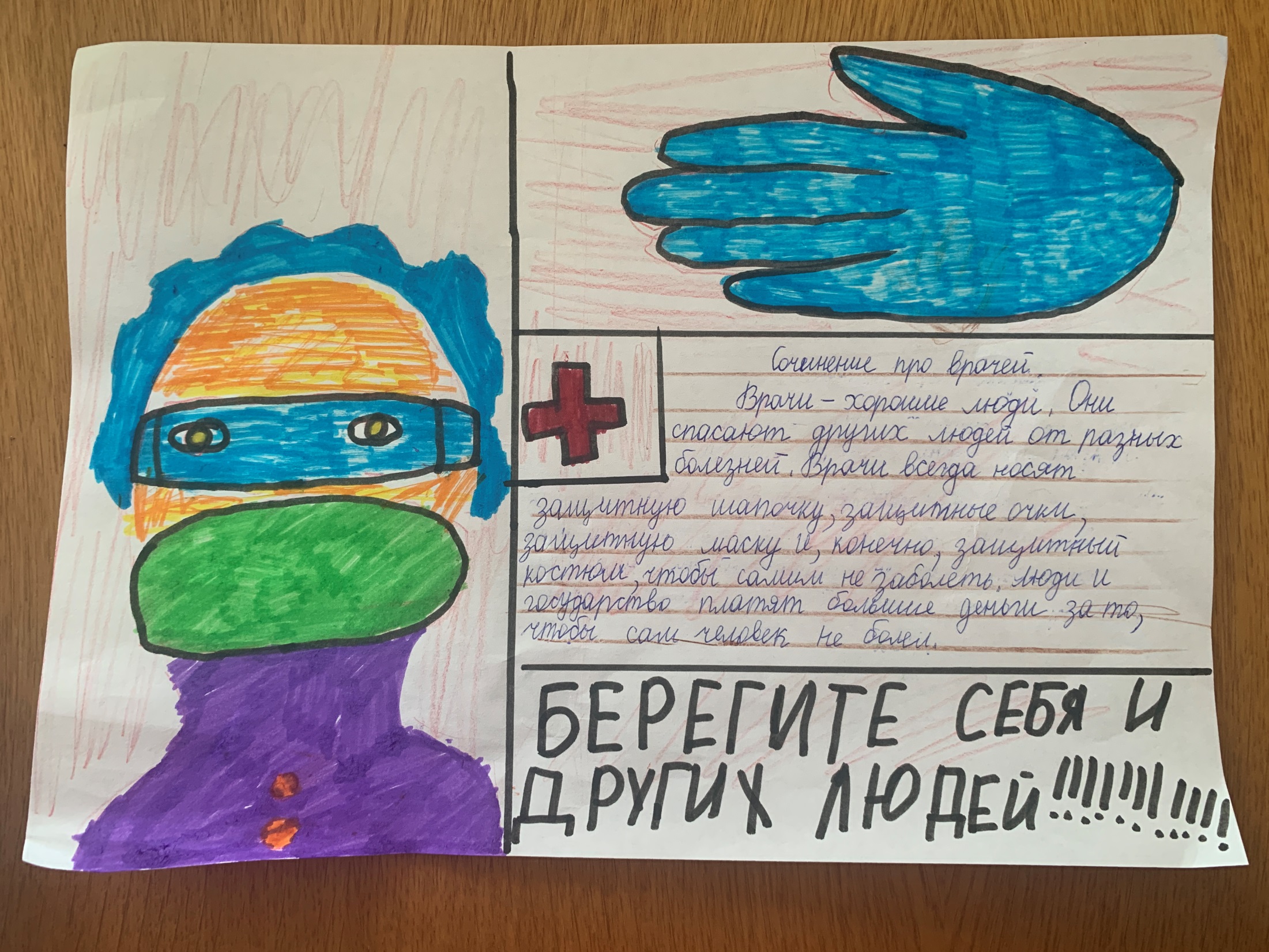 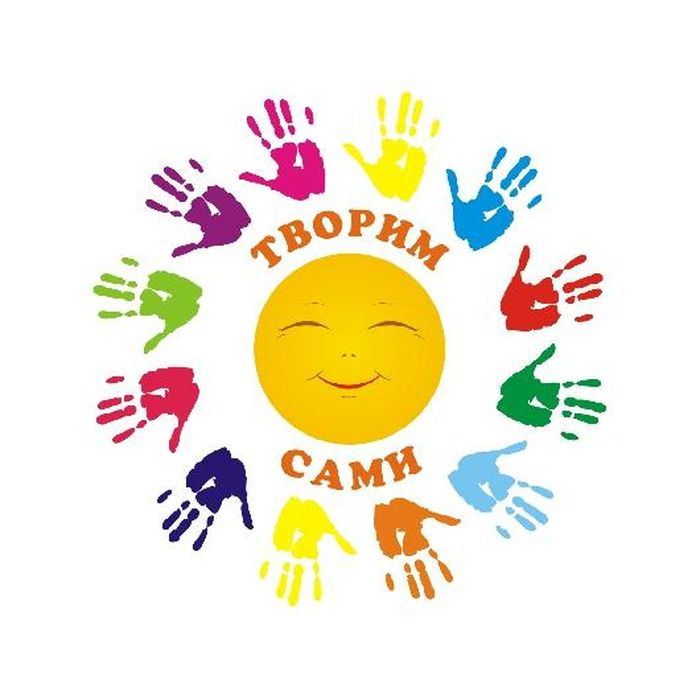 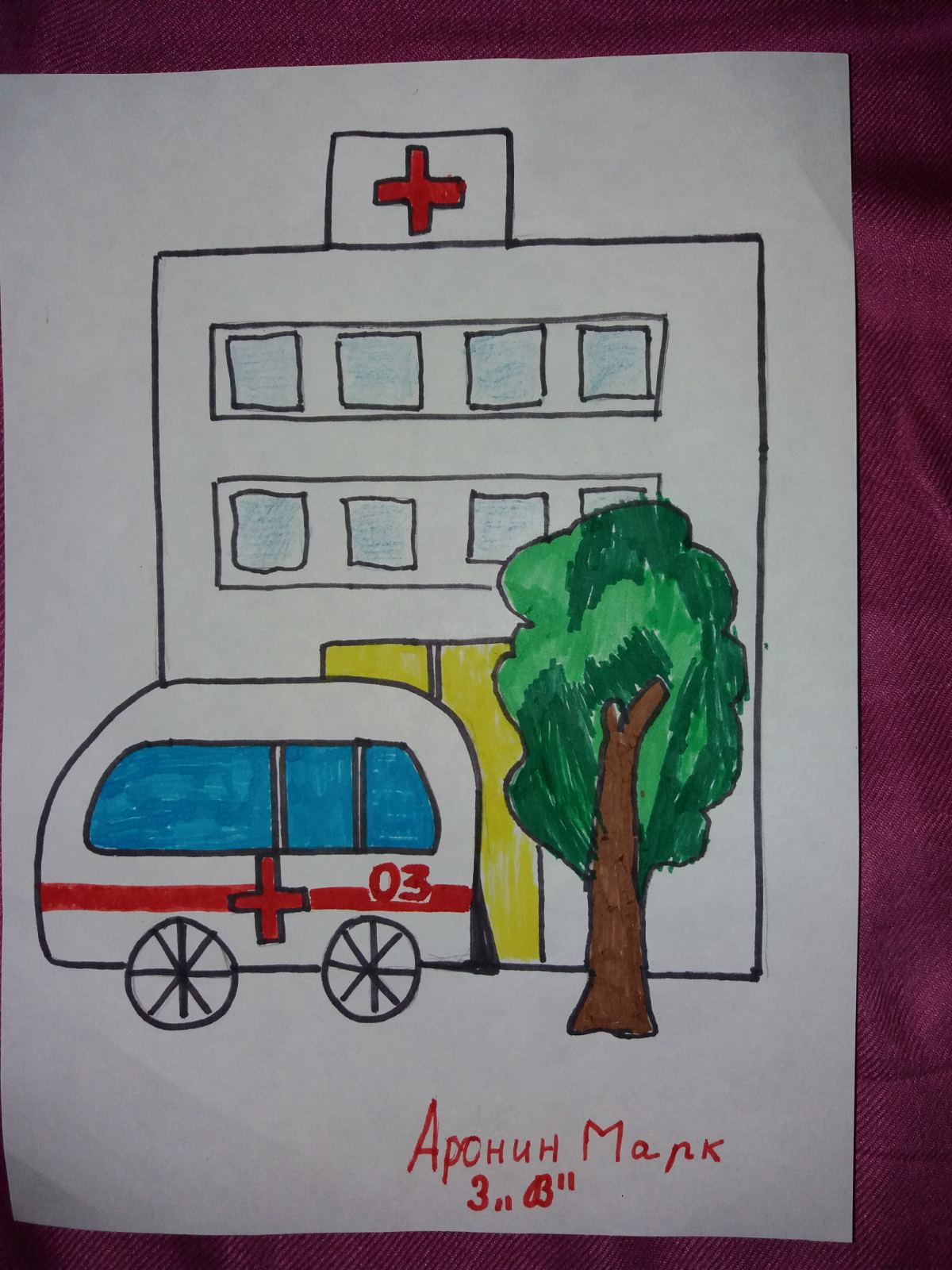 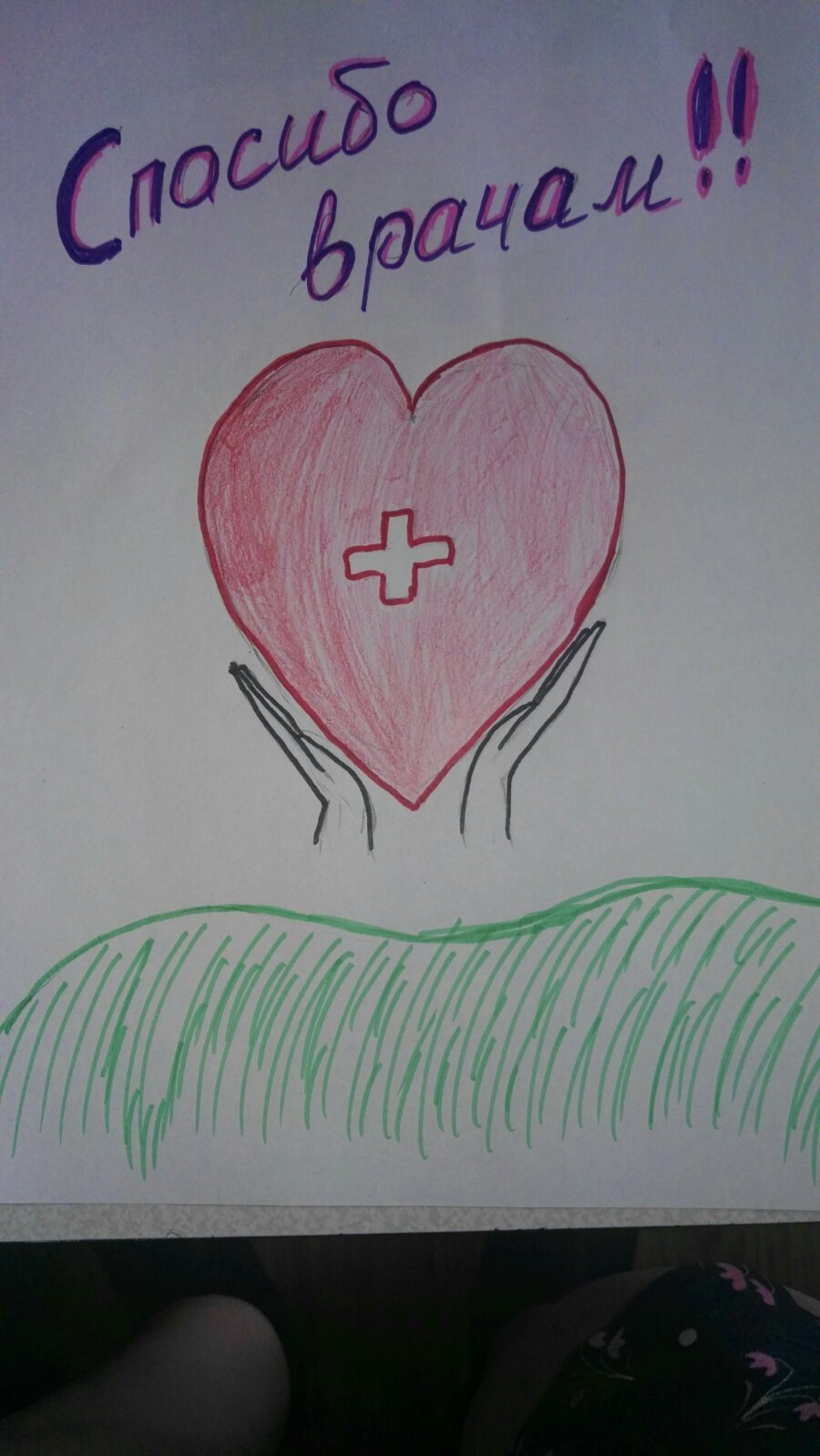 Новикова Настя, 3в
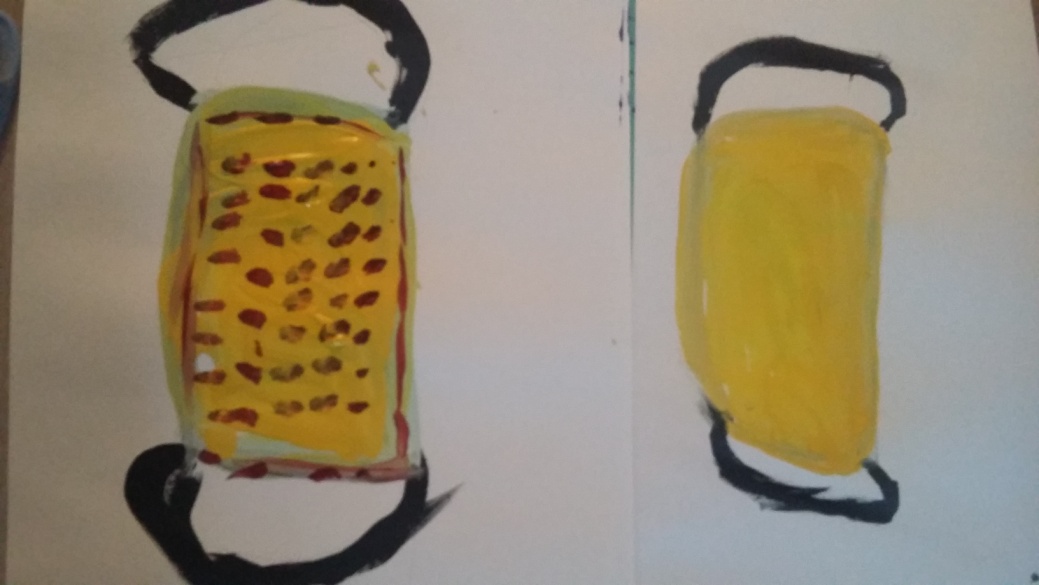 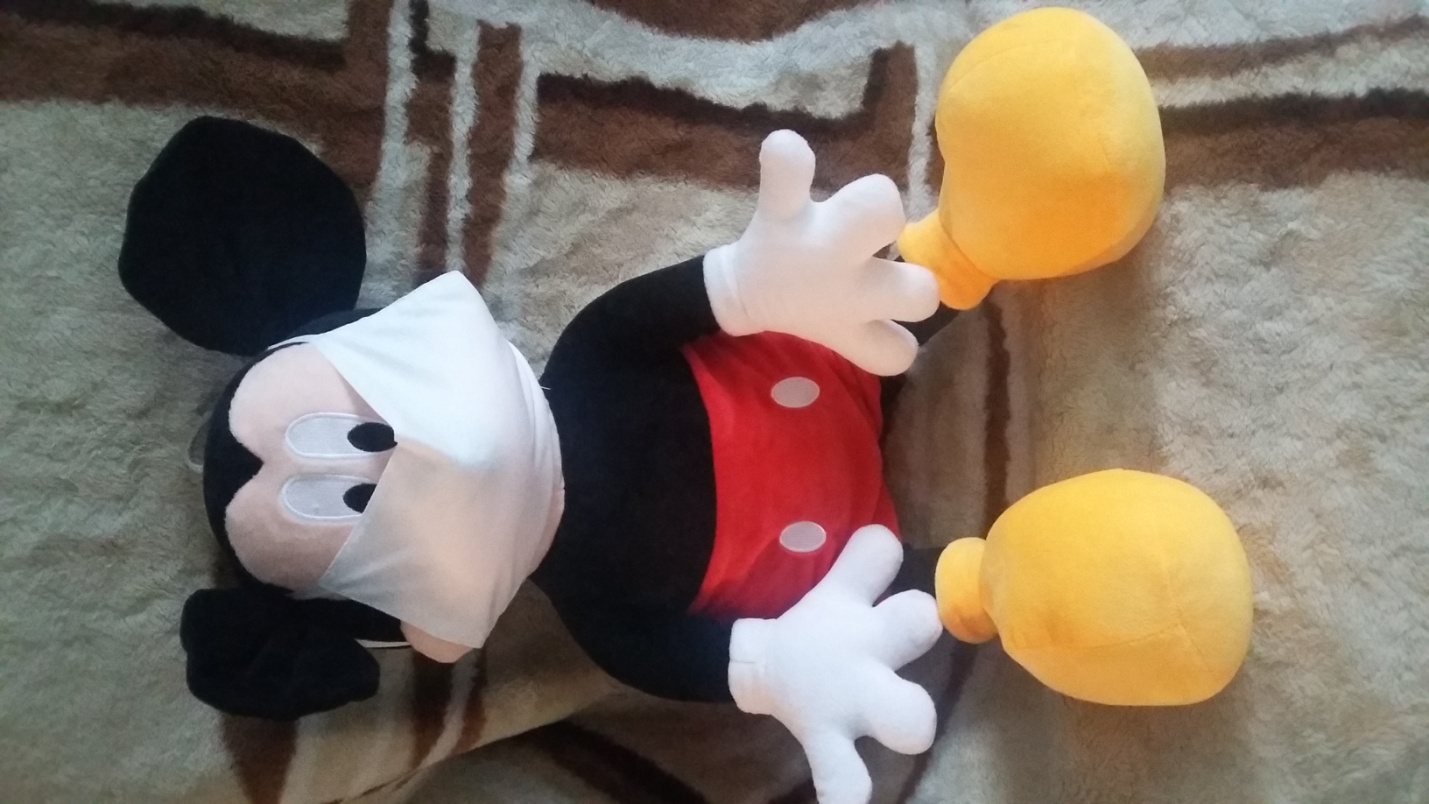 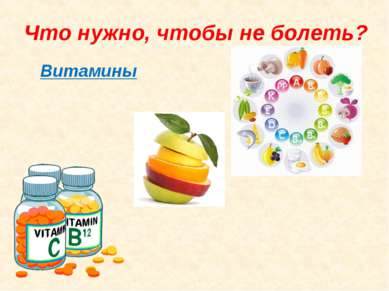 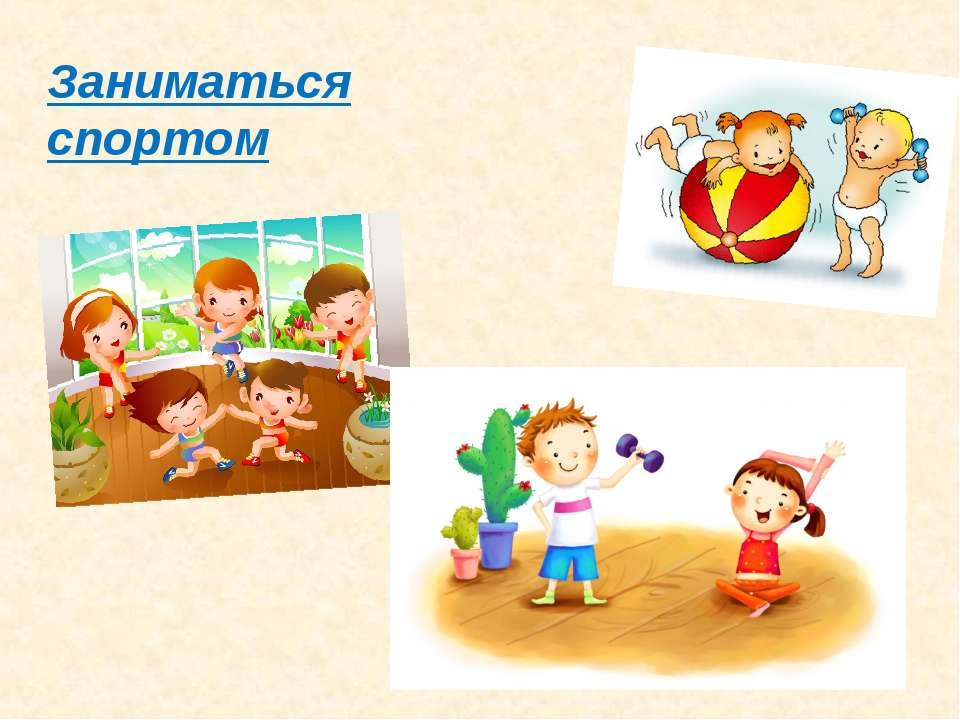 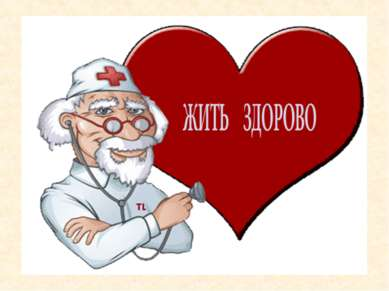